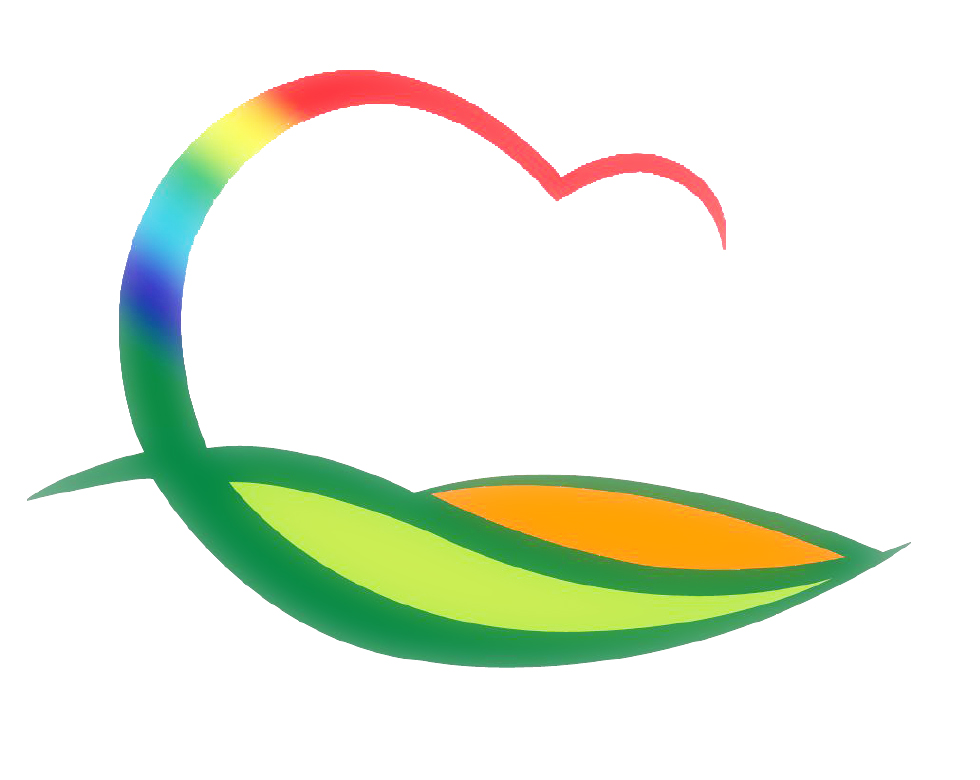 기획감사관
3-1. 부군수 취임에 따른 주요업무 추진실적 보고
7. 6.(월) ~ 7. 7.(화) / 군청 상황실 / 각 부서장(팀장배석)
2020년 상반기 주요업무 추진실적 보고
3-2. 본청(기획감사관) 및 의회사무과 자체 종합감사 
7. 6.(월) ~ 7. 10.(금) / 상설감사장 / 기획감사관 외 5명
2017년 9월 이후 현재까지 추진한 업무 전반
3-3. 2019년 기준 광업∙제조업조사 담당자 교육
7. 8.(수) 10:00 / 청주 충북미래여성플라자 / 통계담당 1
조사개요, 현장조사 안전교육, 조사표 작성요령 등 교육